Екатеринбург
Прогулка по городу
Город - труженик  – город - воин
Памятник Уральскому добровольческому танковому корпусу
Основатели города
Памятник В. Н. Татищеву и В. де Геннину
Улица Горького
Дом Севастьянова. 
Резиденция Президента Р.Ф
Дом Тарасова. 
Резиденция губернатора
Екатеринбург Сити
Бизнес центр «Высоцкий»
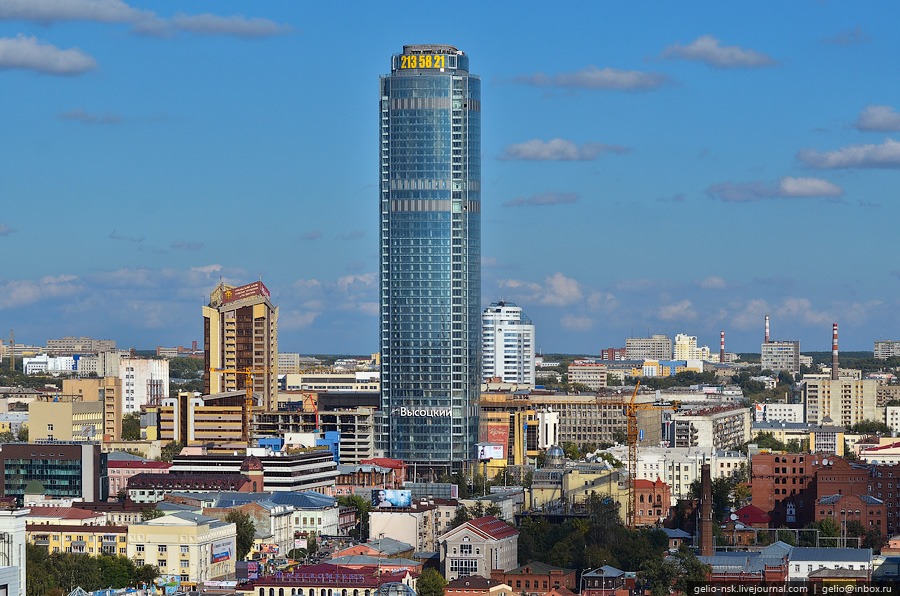 Центральный стадион
Тальков камень
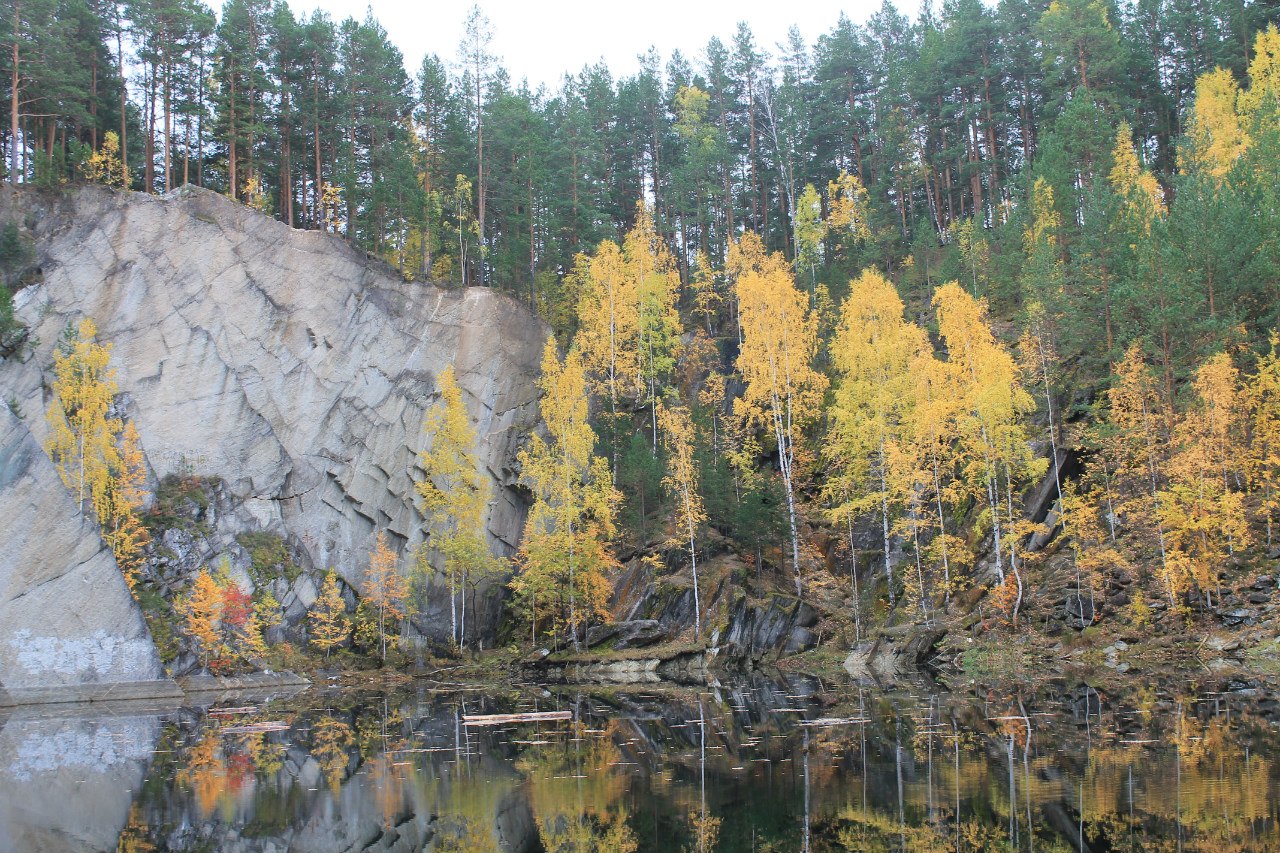 Экскурсию составили:
Анисимова Ольга
Бурцева Юлия
Никитина Татьяна
Патрушева Виктория
Спасибо     за внимание!